全民國防手冊
〈臺南市〉
國防部全民防衛動員署	編印中華民國111年04月
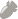 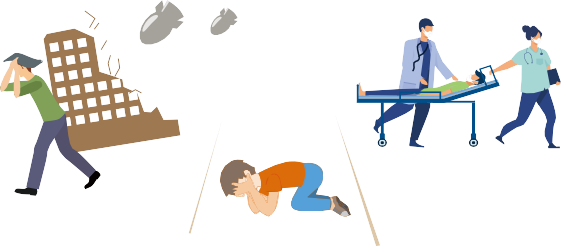 目 錄
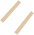 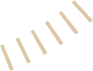 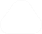 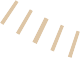 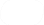 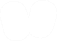 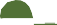 1
緊急應變 QR Code
1
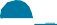 2
空襲警報與防空避難
2
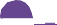 3
建物倒塌失火應處
6
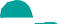 4
停電應處
8
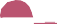 5
停水應處
10
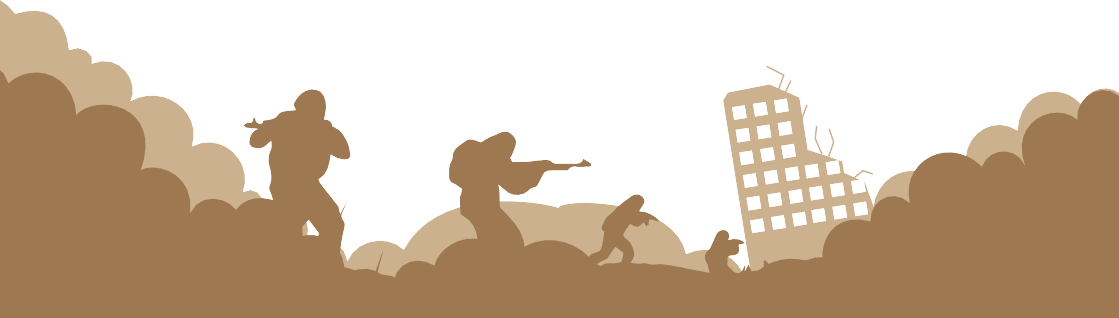 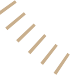 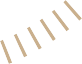 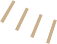 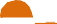 6
醫療急救
12
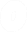 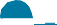 7
民生必需品短缺應處
20
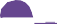 8
防災（戰備）物資及救護準備
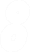 22
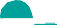 9
生存基礎知識
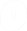 24
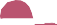 10
緊急狀況報案專線
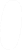 26
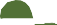 11
後備軍人動員資訊
28
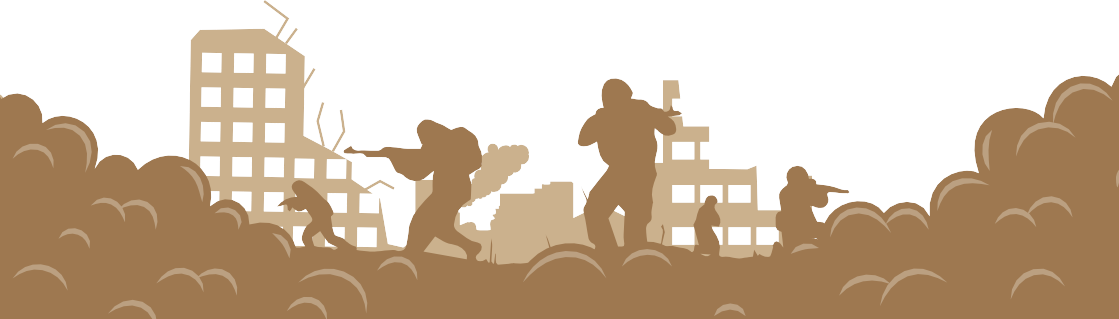 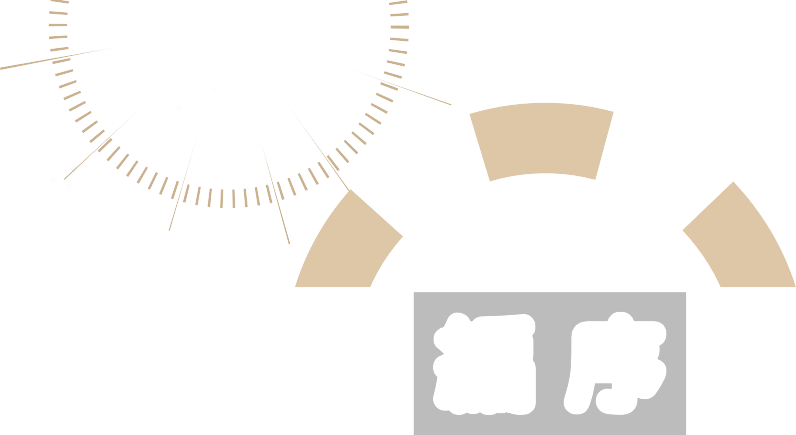 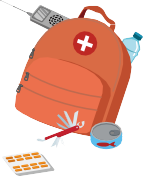 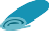 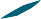 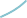 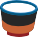 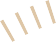 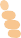 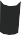 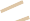 編 序
本手冊編輯之目的，主要是提供民眾面臨軍事危機及可能發生之災變時緊急應變資訊，以做好生存自助。
本手冊內容主要以戰時可能發生的狀況導引民
眾有效應處， 分別以「空襲警報識別與避難」、
「遭空襲後建築物倒塌失火避難資訊」、「空襲破壞後導致停電及停水資訊查詢與應處」、「戰災 產 生大量傷患之急救送醫」、「因應戰況， 民生必	需品短缺獲得途徑」、「家庭與個人先期完成防災
（戰備）物資與救護準備」、「戶外生存之基本知識」、「遇突發緊急狀況報案專線」及「列管後備軍人相關動員資訊」等要項簡要說明。
全民國防是全國民眾的整體力量與抗敵意識 的	展現，不僅是中央各部會的責任，同時也是各級政 府、村里長應共同肩負的任務， 唯有做好萬全準	備，方能保護自己，共同守護國家安全，讓我們一 起努力。
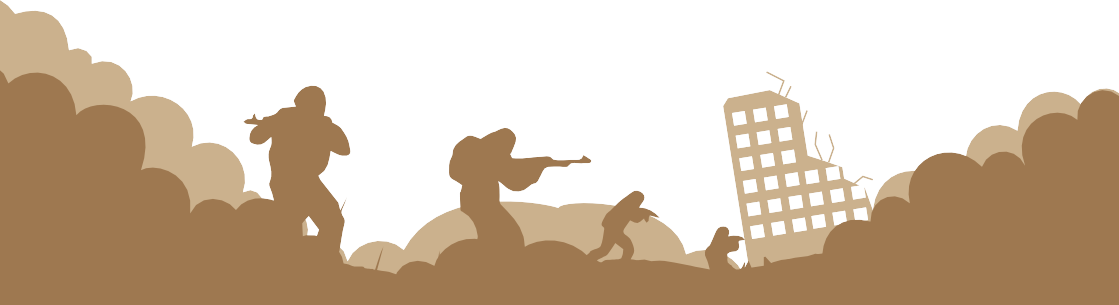 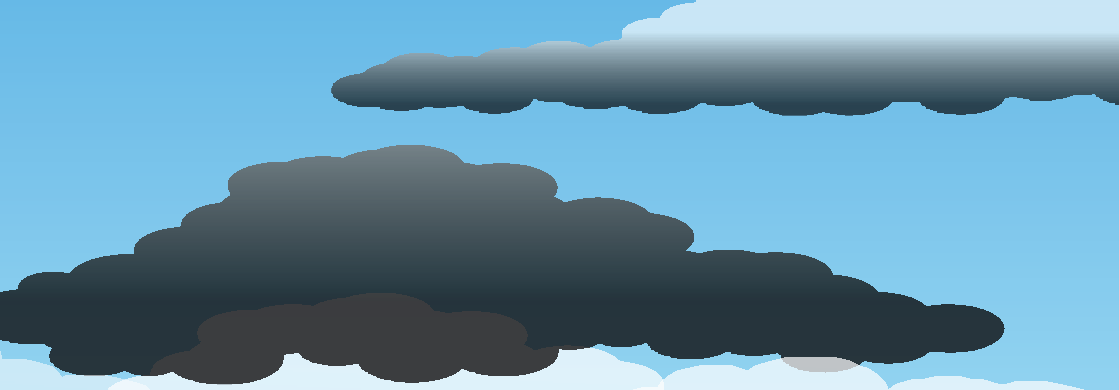 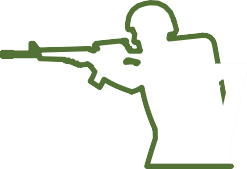 1
緊急應變 Q R Code
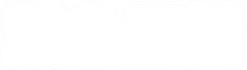 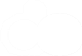 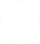 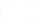 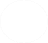 iOS
Android
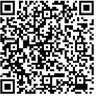 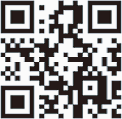 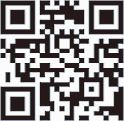 防空避難警政軟體
防空避難警政軟體
空襲警報聲響識別
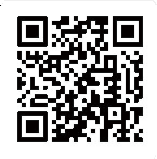 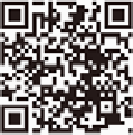 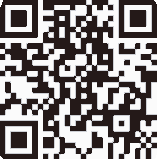 停電資訊
氣象局防災資訊
停水資訊
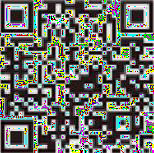 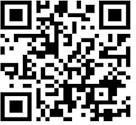 急救責任醫院
動員召集查詢系統
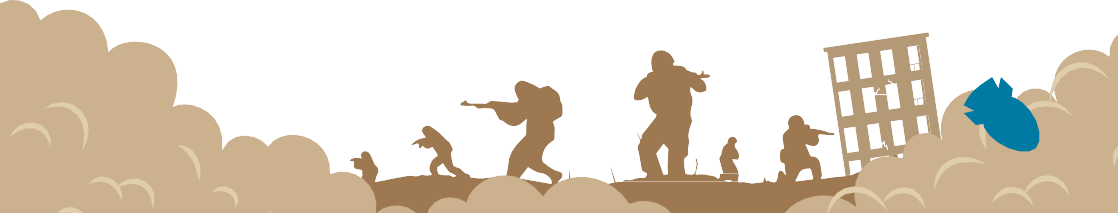 1
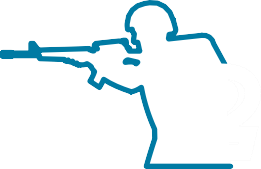 2
空襲警報與防空避難
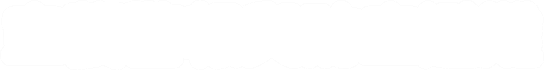 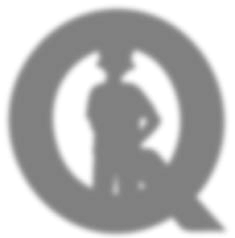 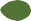 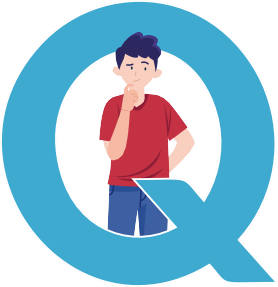 某日某時傳出近 2 分鐘
的警報聲響，約 5 分鐘後附近傳來爆炸聲，這時民眾該怎麼做呢?
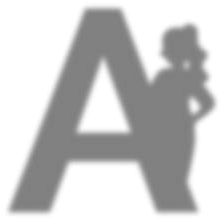 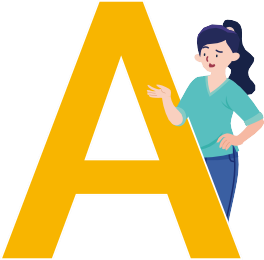 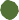 我們要先知道!
部會業管權責
國防部監控敵空襲動態
若有進犯跡象，通知內政部警
政署發放空襲警報
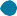 區公所(里長)職責
平時宣導及分配轄區住戶避難處所，並藉政府機關萬安演習，引導民眾配合演練
戰時協力民防團隊負責引
導民眾進入避難處所
地方政府業管權責
警察局傳遞情報與警報發放
消防局待命支援滅火與救難
衛生局調配醫院待命傷患急救
2
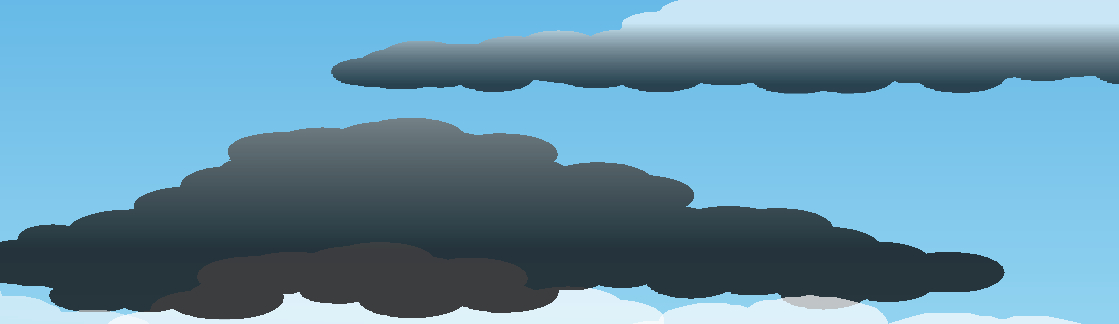 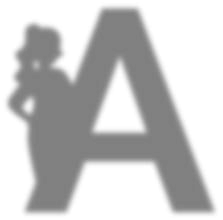 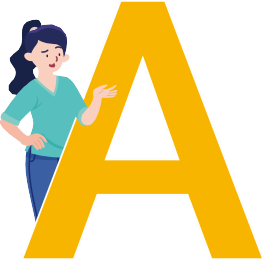 再來我們必須認識
聲響識別
緊急警報 :
1長聲2短聲 長聲15秒，短聲5秒，每次間隔5秒，總共115秒
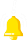 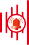 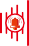 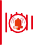 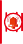 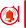 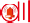 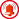 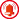 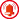 5	5
5	5
15
15
15
5
5
15	5  5	5	5	5	15	5  5	5	5	5	15	5  5	5	5

解除警報 :
1長聲90秒
115秒
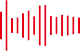 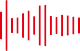 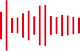 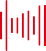 90
90秒
避難行動
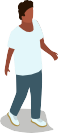 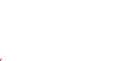 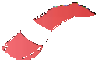 室內
室外
室外
步行
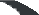 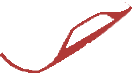 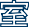 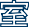 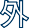 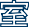 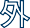 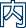 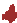 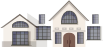 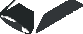 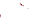 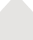 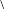 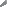 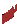 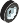 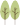 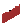 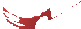 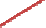 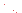 開（乘）車
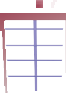 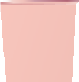 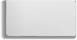 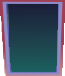 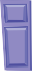 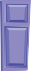 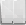 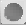 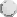 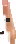 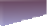 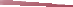 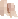 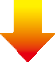 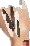 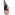 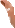 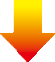 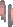 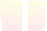 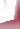 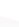 關閉門窗	關閉電源
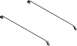 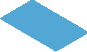 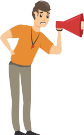 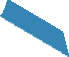 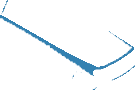 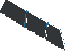 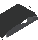 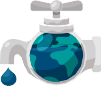 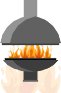 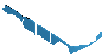 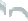 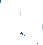 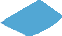 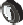 聽從指引進入避難設施
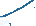 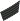 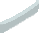 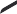 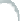 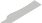 靠邊停於安全地方下車
關閉水源	關閉瓦斯
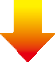 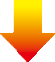 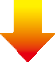 就近利用
聽從指引進入
聽從指引進入
地形（物）避難
避難設施
避難設施
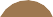 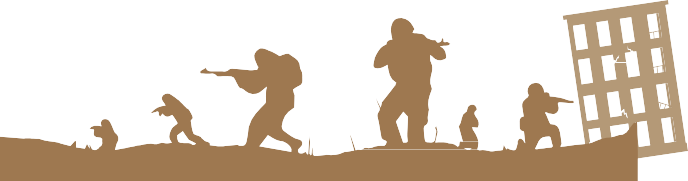 3
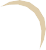 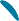 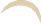 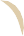 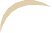 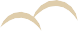 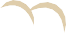 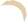 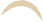 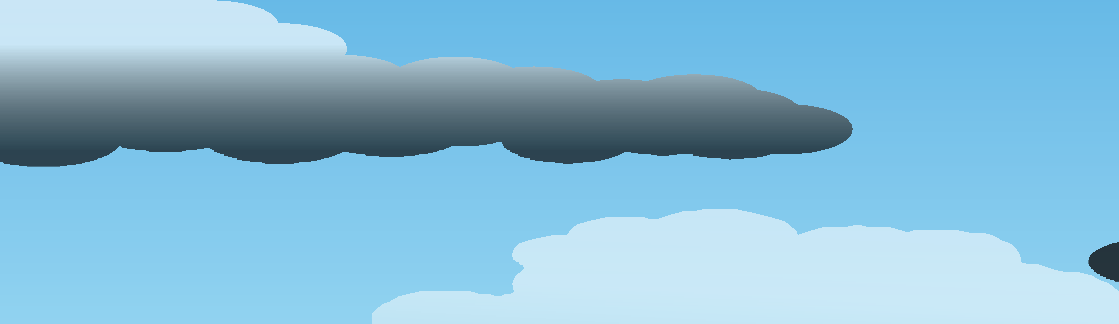 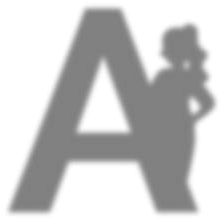 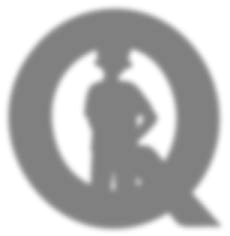 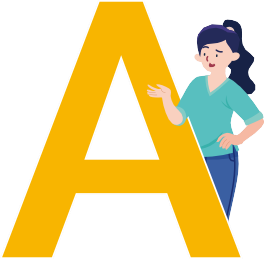 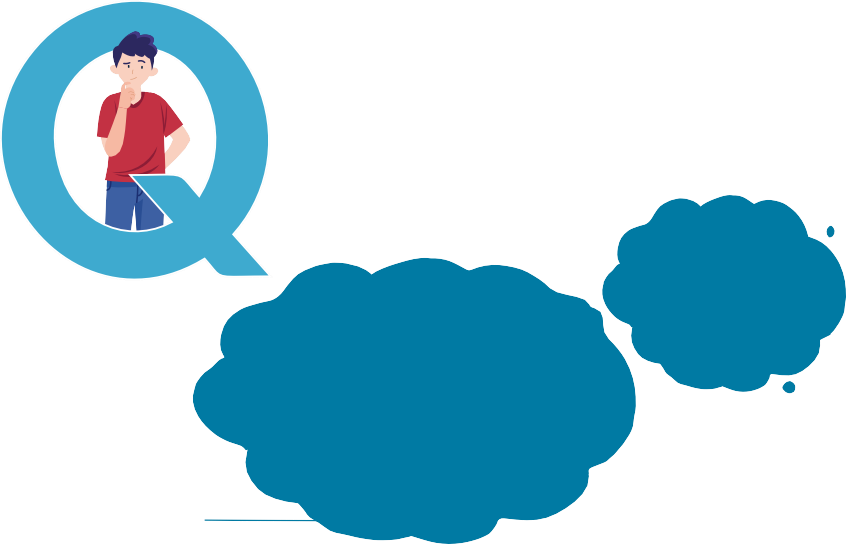 還需要注意那些事呢?
我們還要注意!
防空疏散避難設施多位於地下室，且於建築物門口等外牆上明顯處能看到黃色標誌牌
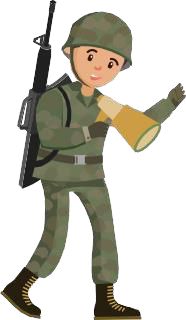 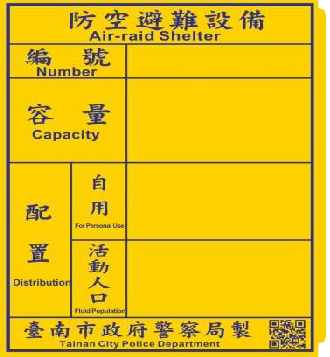 000

000

000

000
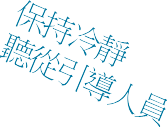 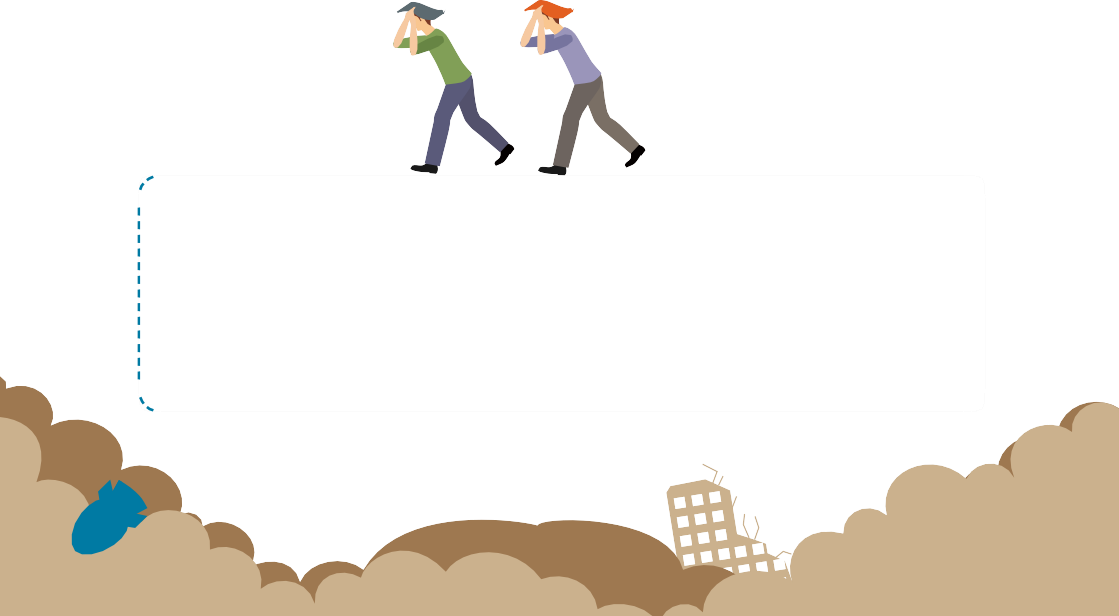 避難姿勢
採跪姿
身體微拱
胸口遠離地面
雙手遮住眼、耳
嘴巴微張
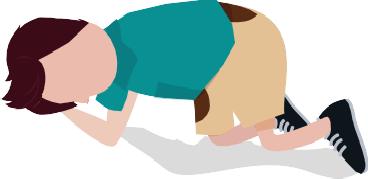 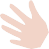 4
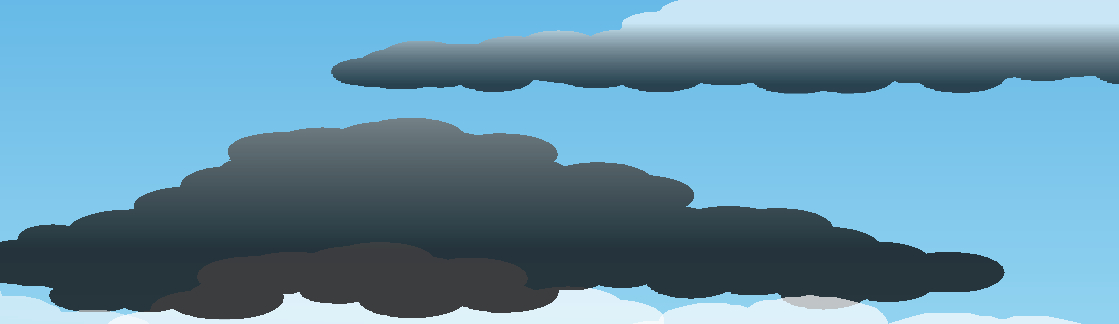 臺南市各區防空避難設施指引
-防空疏散避難位置
防空避難何處躲？APP在手速掌握
警政服務APP連結：http://onelink.to/8ntxhn簡易3步驟，輕鬆上手：
1.(更新)Google Maps、開啟定位。
下載警政服務APP。
點選防空疏散避難專區，開始搜尋導航。
3	4
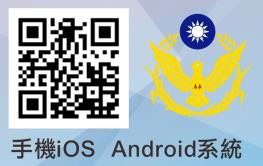 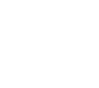 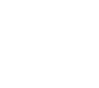 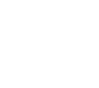 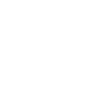 1
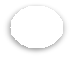 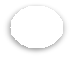 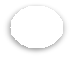 2
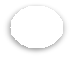 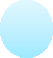 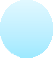 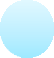 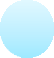 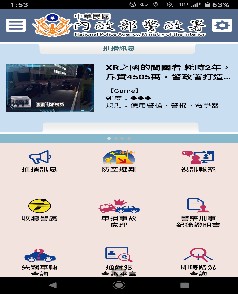 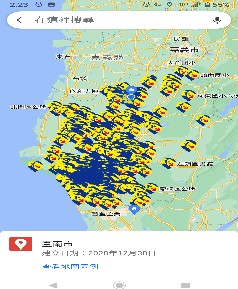 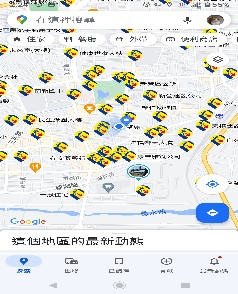 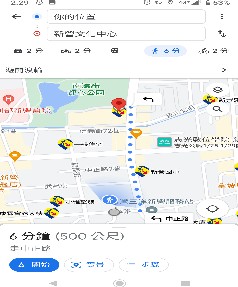 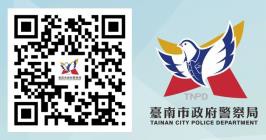 防空疏散避難設施地圖https://www.tnpd.gov.tw搜尋臺南市政府警察局或掃描QR Code進入網站頁面後，點進防空疏散避難專區
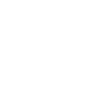 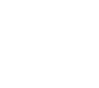 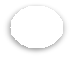 1
3
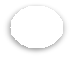 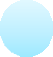 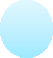 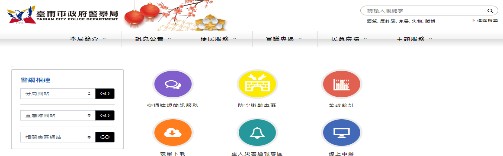 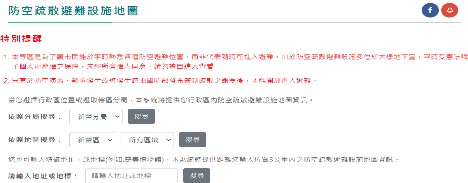 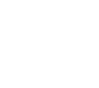 2
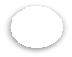 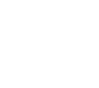 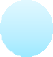 4
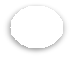 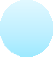 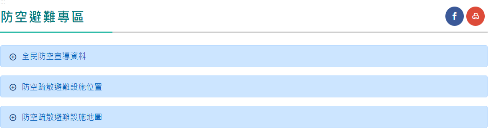 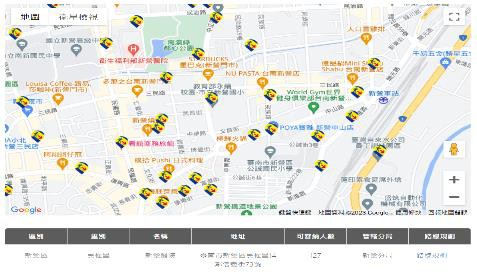 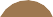 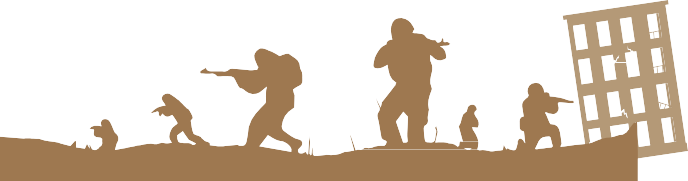 5
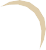 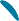 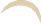 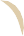 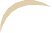 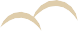 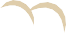 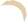 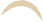 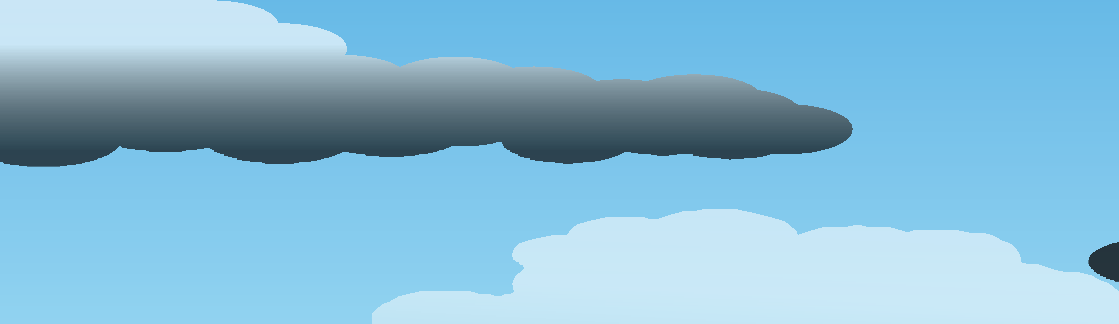 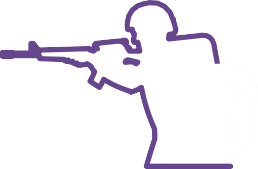 3
建物倒塌失火應處
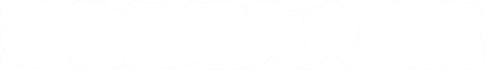 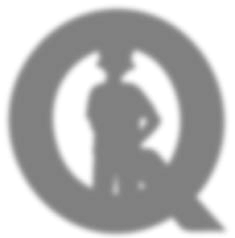 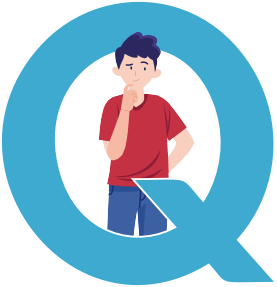 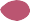 晚間傳出建物坍塌的聲響，疑似鄰近大樓因空襲波及而傾倒、 民宅失火，這時民眾該怎麼做呢？
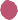 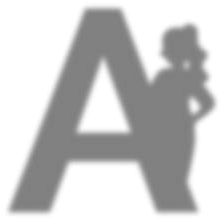 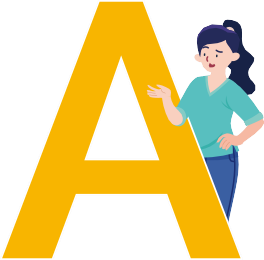 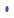 我們要先知道!
部會業管權責
內政部消防署依緊急救災救護體系指揮調度全國消防局執行救災救護勤務
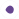 區公所(里長)職責
平時宣導並配合民（萬）安演習演練
戰時引導救難團隊協助救
護 ， 並 告 知 民 眾 相 關 資
訊，便於傷患醫療
地方政府業管權責
消防局調度執行滅火與人員救援
衛生局督管執行傷患醫療
後送
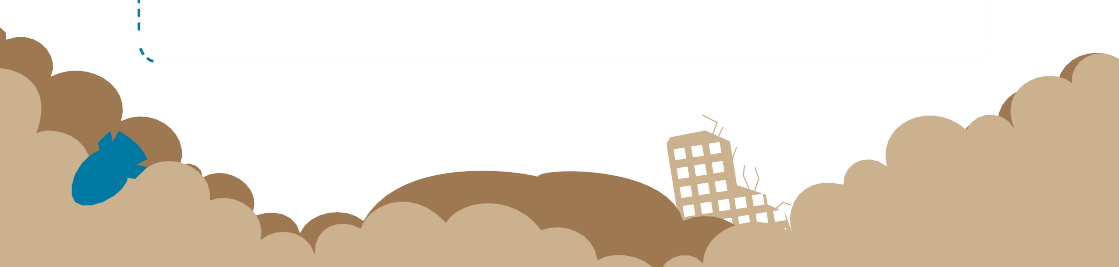 6
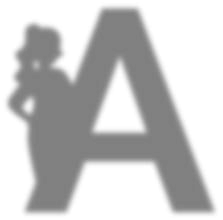 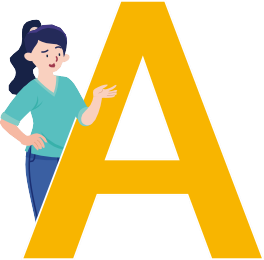 我們還要注意!
災難發生前
查詢居家附近避難收容處所的位置及聯絡電話
與家人事先討論並約定事後會合地點

災難發生中
室內：
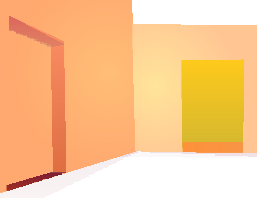 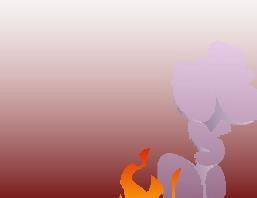 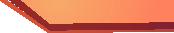 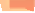 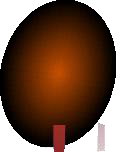 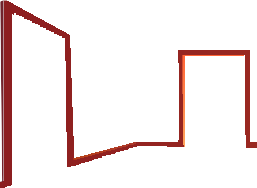 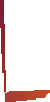 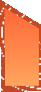 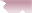 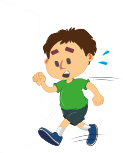 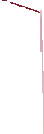 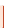 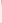 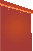 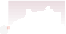 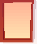 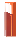 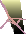 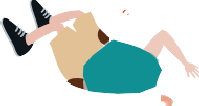 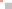 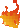 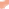 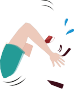 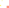 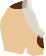 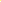 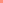 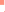 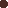 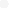 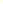 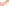 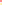 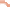 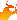 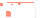 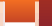 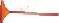 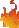 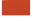 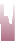 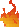 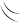 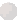 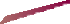 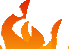 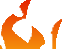 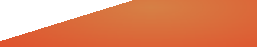 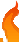 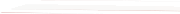 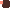 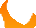 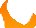 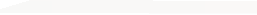 坍塌時，以堅固桌底 或牆角為掩護躲避
失火時，迅速開門往一樓戶外逃生
身體著火時， 停在原地躺下，雙手摀臉滾翻熄滅火勢
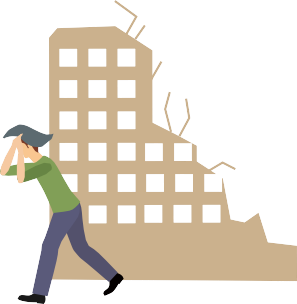 室外：以隨身物品保護自身頭部，並遠離建築物

災難發生後
空襲後，依先前約定的聯繫方式前往地方政府指定地點與親屬會合
7
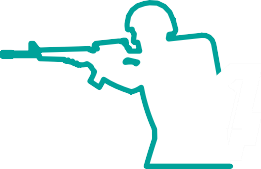 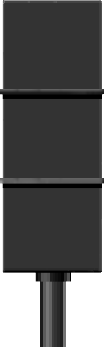 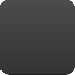 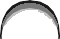 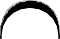 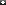 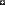 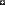 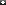 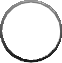 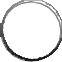 4
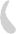 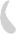 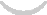 交通號誌無法運作
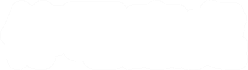 停電應處
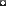 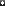 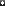 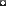 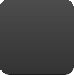 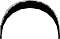 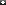 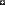 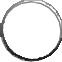 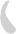 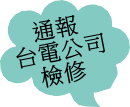 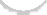 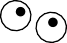 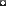 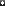 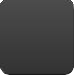 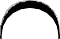 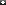 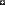 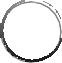 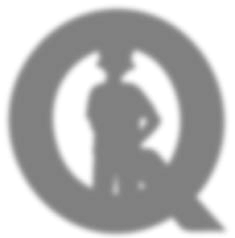 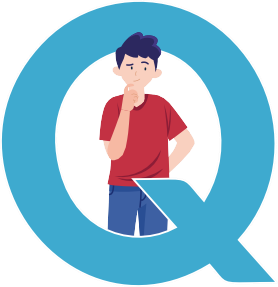 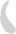 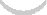 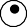 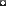 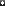 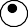 空襲過後，夜晚整座城市都沒有光亮， 街道一片漆黑，交通號誌都無法運作，這時民眾該怎麼做呢？
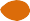 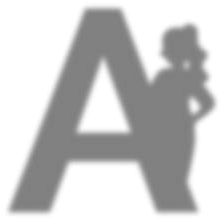 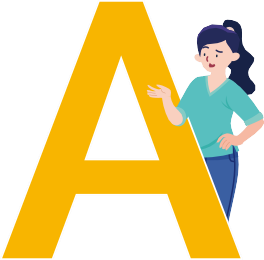 部會業管權責
經濟部督管台電公司負責控管全國電力運用情形，無預警斷停電時，立即要求台電公司瞭解肇因，並限時完成修護
我們要先知道!
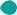 區公所(里長)職責
平時宣導並配合民（萬）安演習演練
戰時引導並協助民眾至明
亮處安置，同時通報台電
公司檢修
地方政府業管權責
電力配控屬中央政府權責，地方政府立即啟用備載電源， 並派員交通管制，同時掌握台電公司維修進度
8
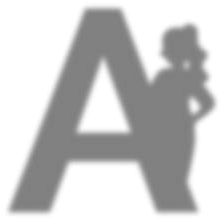 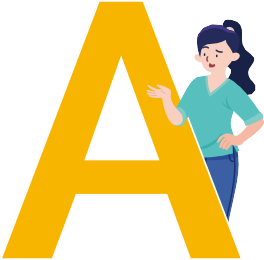 再來我們必須知道
停電時
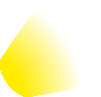 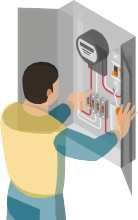 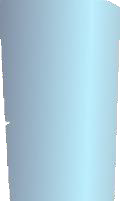 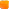 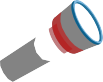 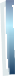 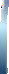 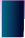 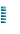 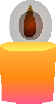 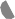 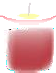 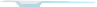 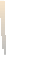 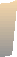 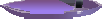 離家避難前 關閉電源總開關
保持冰箱關閉減少開啟次數
使用手電筒避免點燃蠟燭
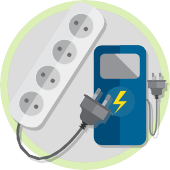 9 :2 1
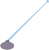 1911
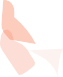 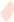 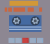 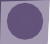 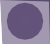 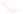 收聽電池式收音機之播報，瞭解最新災情及電力搶修情形
拔除插座上的電器插頭，避免電力恢復時造成損壞
可撥打 1911 台電客服專線詢問或通報
復電後
檢查家中電器設備是否均能正常運作
檢查冰箱或冷凍庫的食物或藥品，如已變質，不宜食用
9
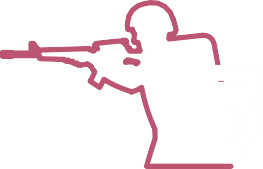 5
停水應處
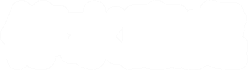 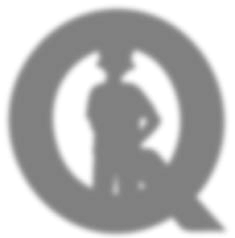 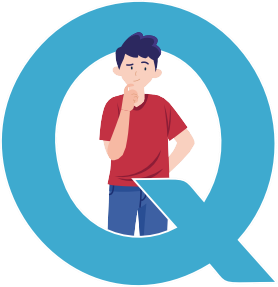 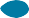 空襲過後，繼停電狀況，同時供水設施也無法供水，這時民眾怎麼做呢？
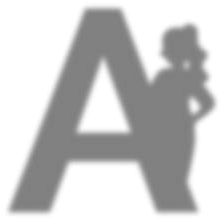 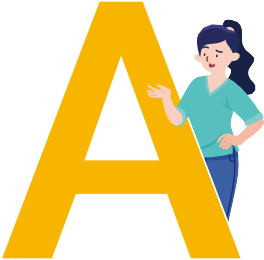 我們要先知道!
部會業管權責
經濟部水利署、台灣自來水公司、臺北自來水事業處及金門 縣、連江縣自來水廠負責全國水利及自來水管理與運用
遇地區大規模停水，除公告停水資訊外，並規劃停缺水防救 政策
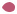 區公所(里長)職責
平時宣導並配合民（萬）安演習演練
戰時協調供給水單位設置
供水站、機動水車供水，
並提供包裝飲用水
地方政府業管權責
水利局（處）協調轄區供給水單位檢測查驗停水事故，並由其它區域支援調度供水及啟動備援供水系統，或配合中央水源調度支援
10
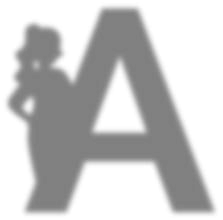 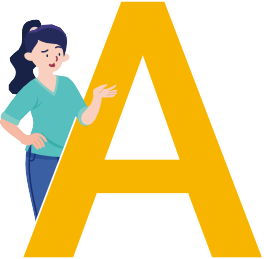 再來我們必須記得
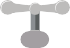 停水時
檢查居家供水設施功能有無故障
撥打1910自來水公司客服專線進行詢問或通報
立即關閉抽水機電源
儲水宜使用濾水器、逆滲透或蒸餾並煮沸後飲用
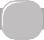 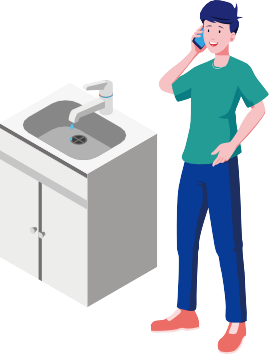 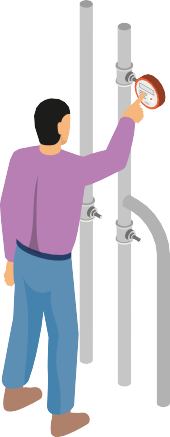 恢復供水後
恢復供水後應將全部水閥打開排氣， 且排水1-2分鐘後再使用，若水量不足或水壓、顏色異常， 應立即通報自來水公司處理
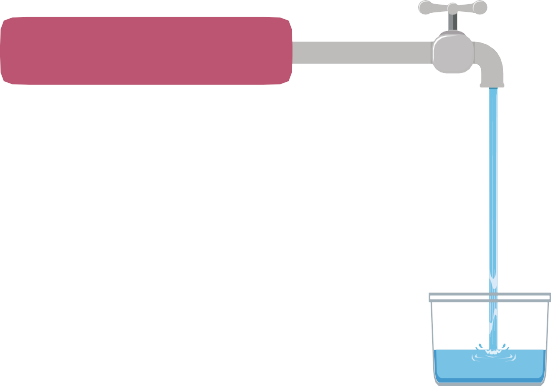 11
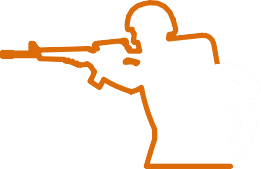 6
醫療急救
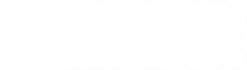 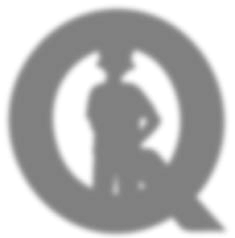 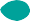 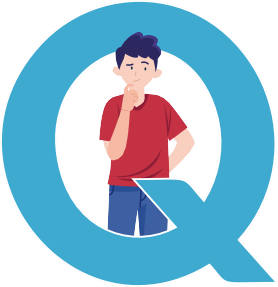 軍事要塞遭敵砲彈 襲擊，位處周邊之某社區數百名居民不幸被砲彈碎片波及造成受傷失
♛，民眾如何應處?
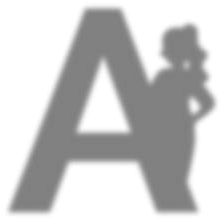 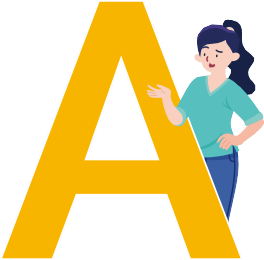 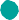 部會業管權責
衛生福利部緊急醫療應變中心啟動大量傷患應變機制，即時掌握醫療資訊及跨區資源整合調度，保障就醫傷患獲得適當的安置與醫療照護
我們要先知道 !
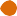 區公所(里長)職責
平時宣導並配合民
（萬）安演習演練
戰時配合現場管制掌 握
民眾就醫及心緒	情形，
提供各項支 援協調作業
地方政府業管權責
成立前進指揮所，衛生局、消防局及地區醫院開設應變醫療站， 調度地區救護人力及輸具，給予傷患優先處理或轉送適當醫療院所救治
12
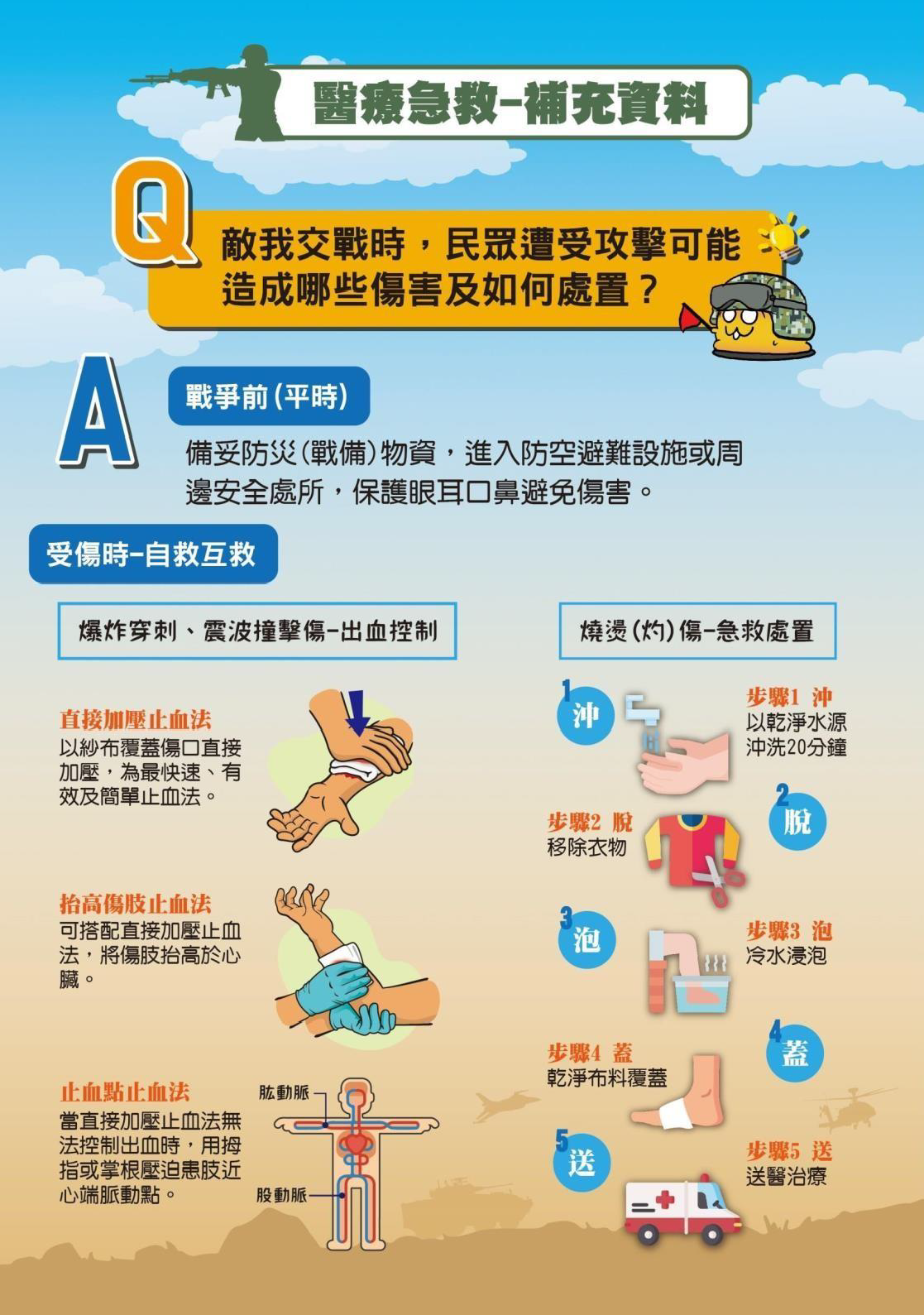 13
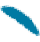 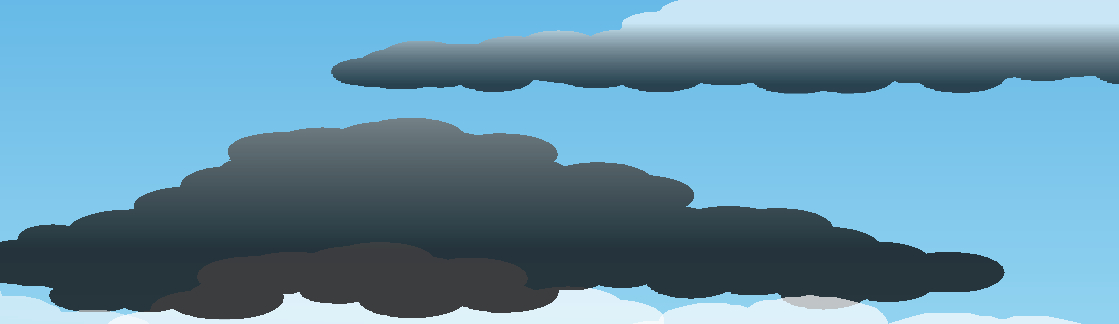 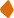 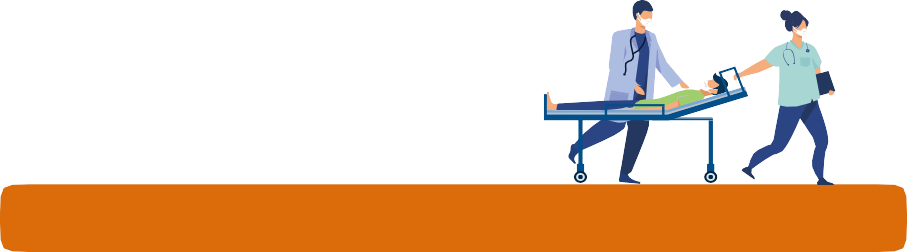 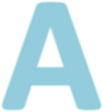 敵火間歇時- 送醫
以家(公)用、行動電話撥打求救專線，於周邊安全地點等待救 援。
送往就近醫療院所或急救站救治。

臺南市急救責任醫院分布表
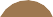 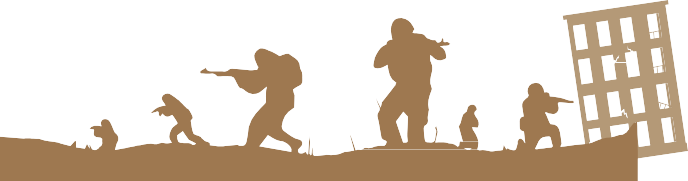 ★ 各直轄市、縣（市）急救責任醫院名稱及地址，
由地方政府依 所轄行政區域之實際資訊提供
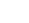 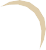 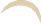 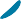 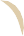 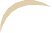 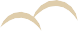 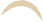 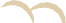 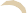 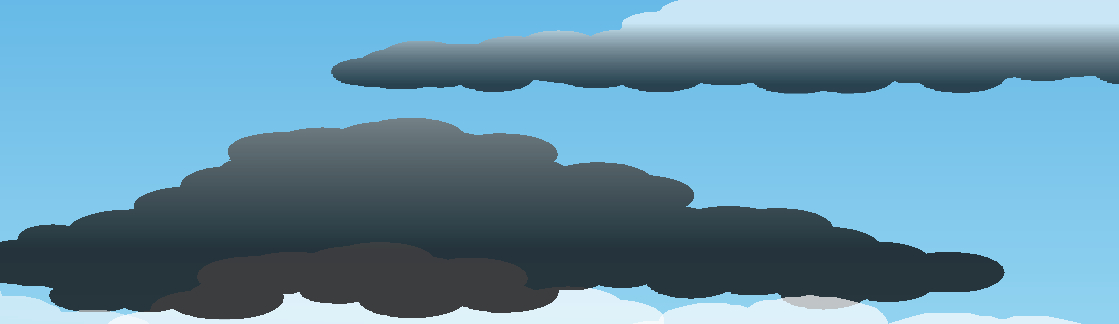 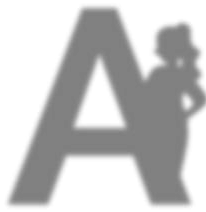 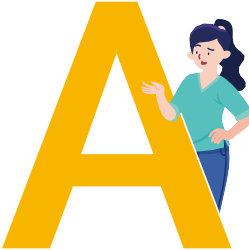 再來我們必須記得
緊急處理程序
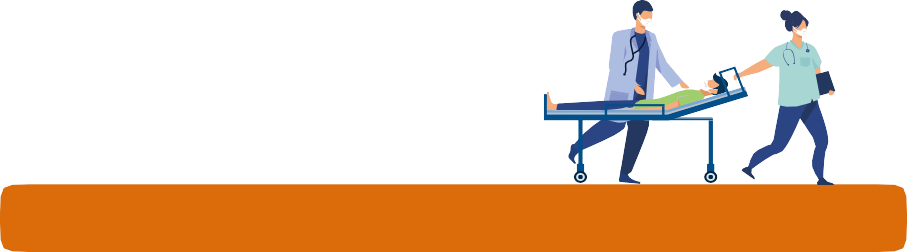 迅速使用紗布或衣物，進行出血控制
及止血包紮等自救互救
等待專業醫護人員或緊急救護技術員接手處置
臺南市急救責任醫院分布表
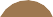 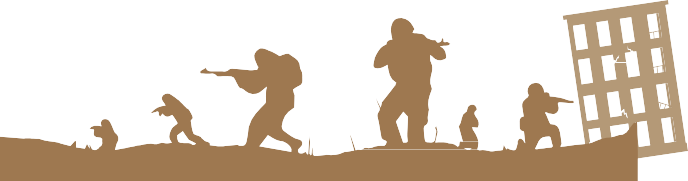 ★ 各直轄市、縣（市）急救責任醫院名稱及地址，
由地方政府依 所轄行政區域之實際資訊提供
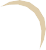 15
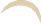 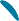 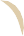 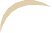 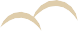 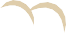 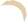 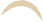 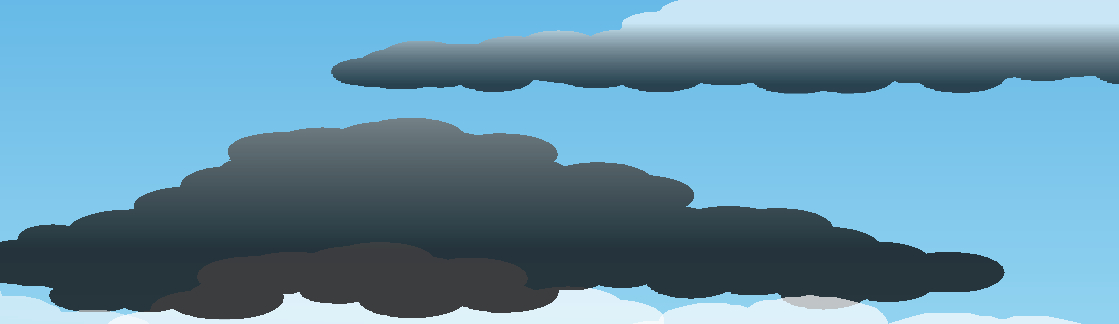 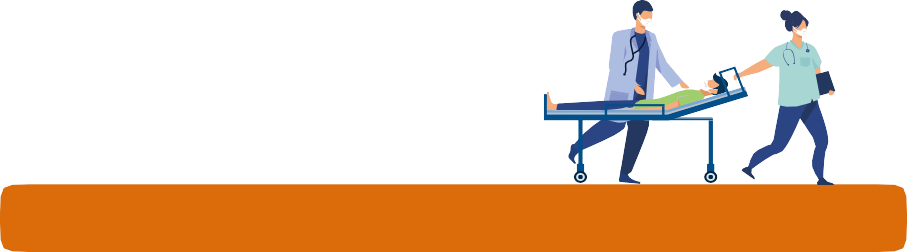 臺南市急救站分布表
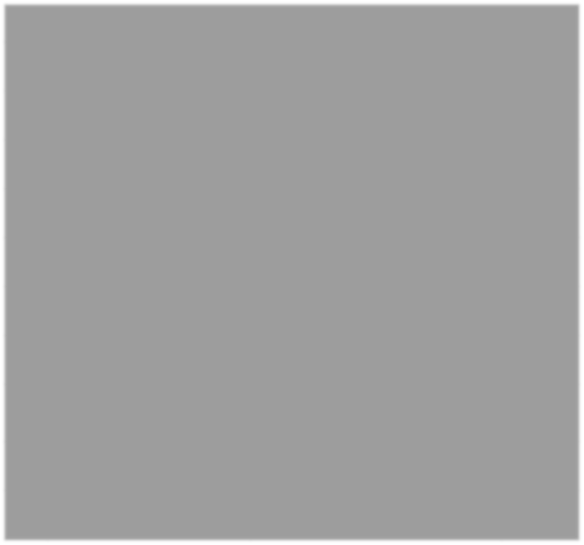 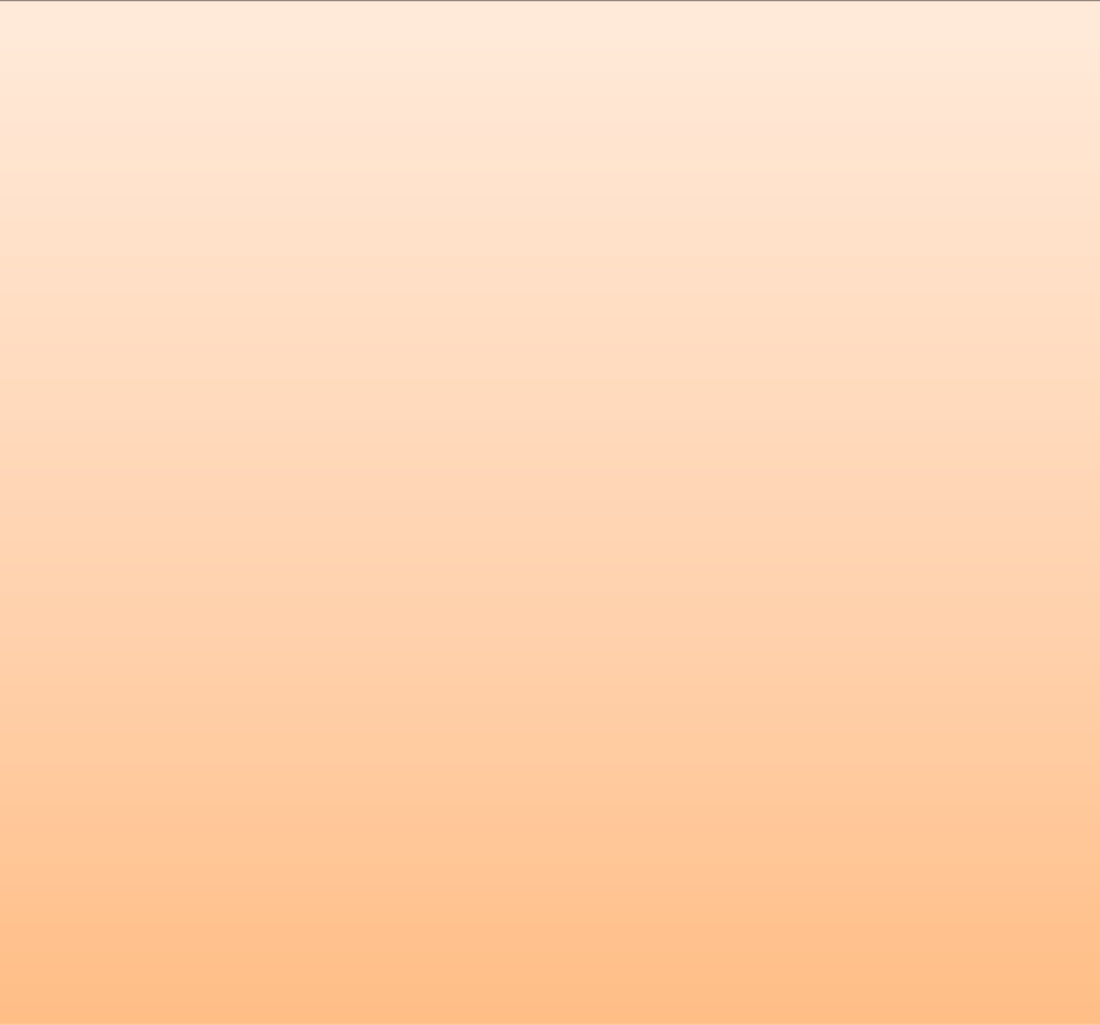 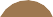 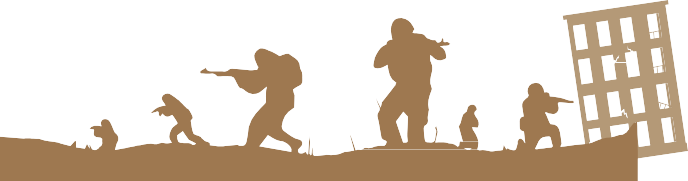 ★ 各直轄市、縣（市）急救責任醫院名稱及地址，由地方政府依 所	行政區域之實際資訊提供
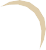 16
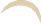 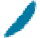 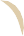 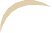 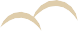 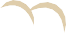 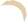 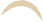 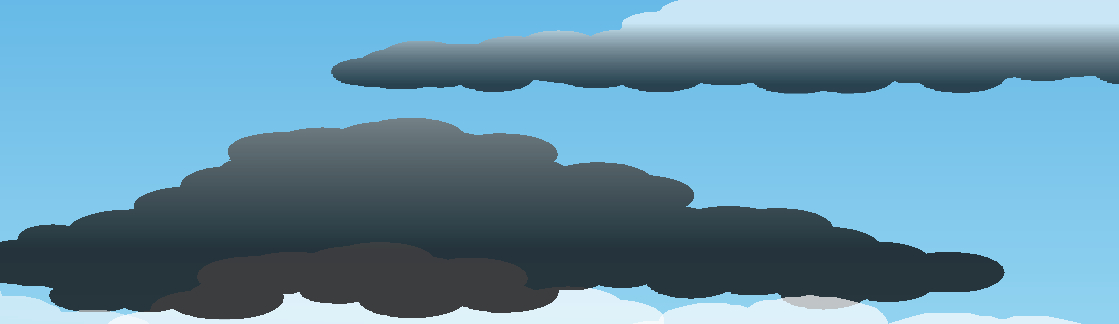 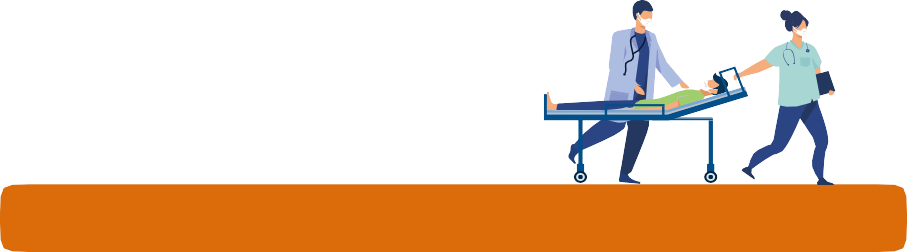 臺南市急救站分布表
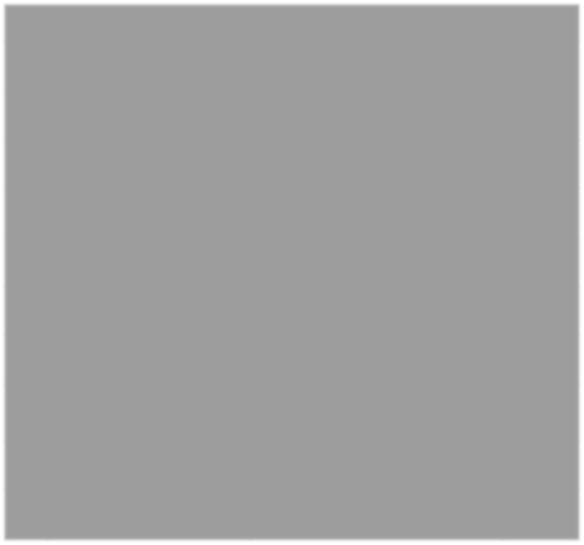 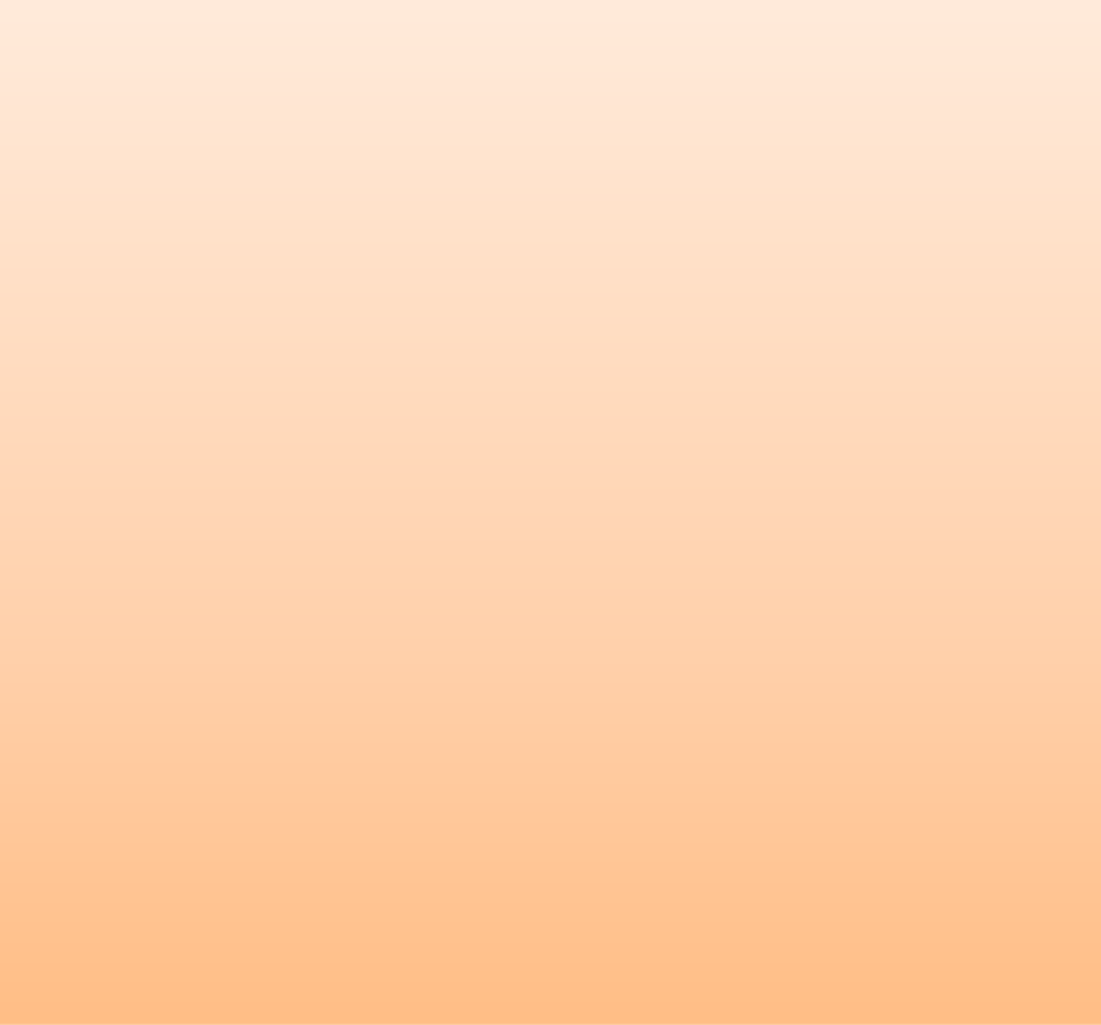 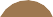 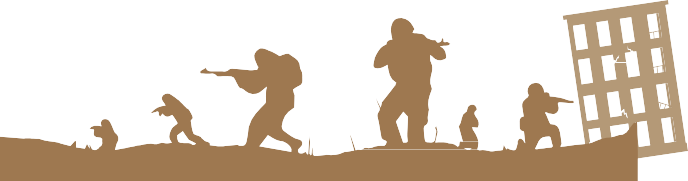 ★ 各直轄市、縣（市）急救責任醫院名稱及地址，由地方政府依 所  行政區域之實際資訊提供
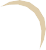 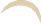 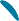 17
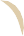 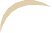 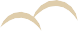 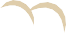 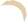 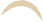 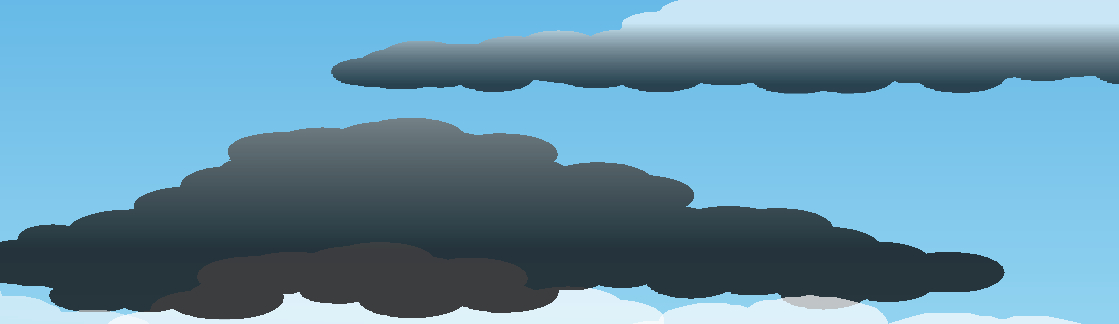 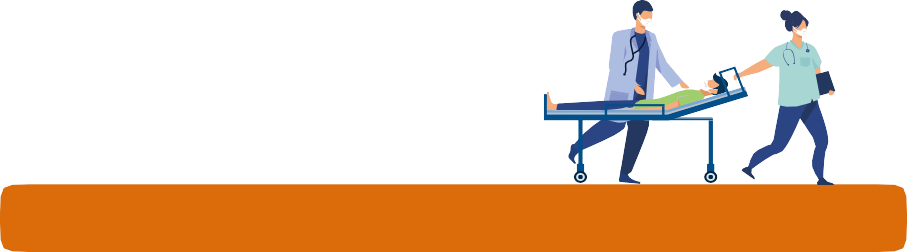 臺南市急救站分布表
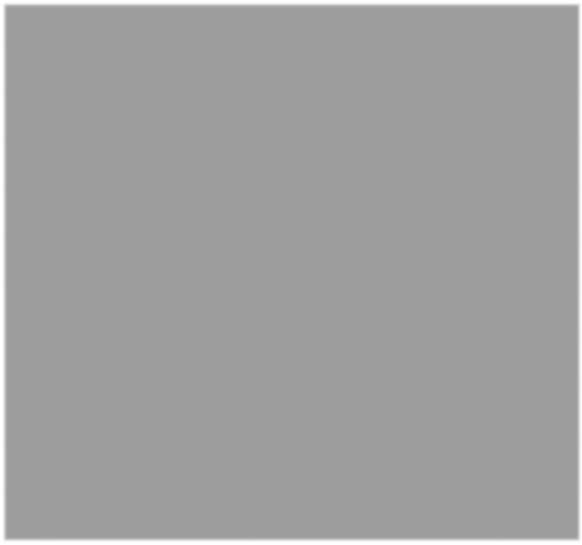 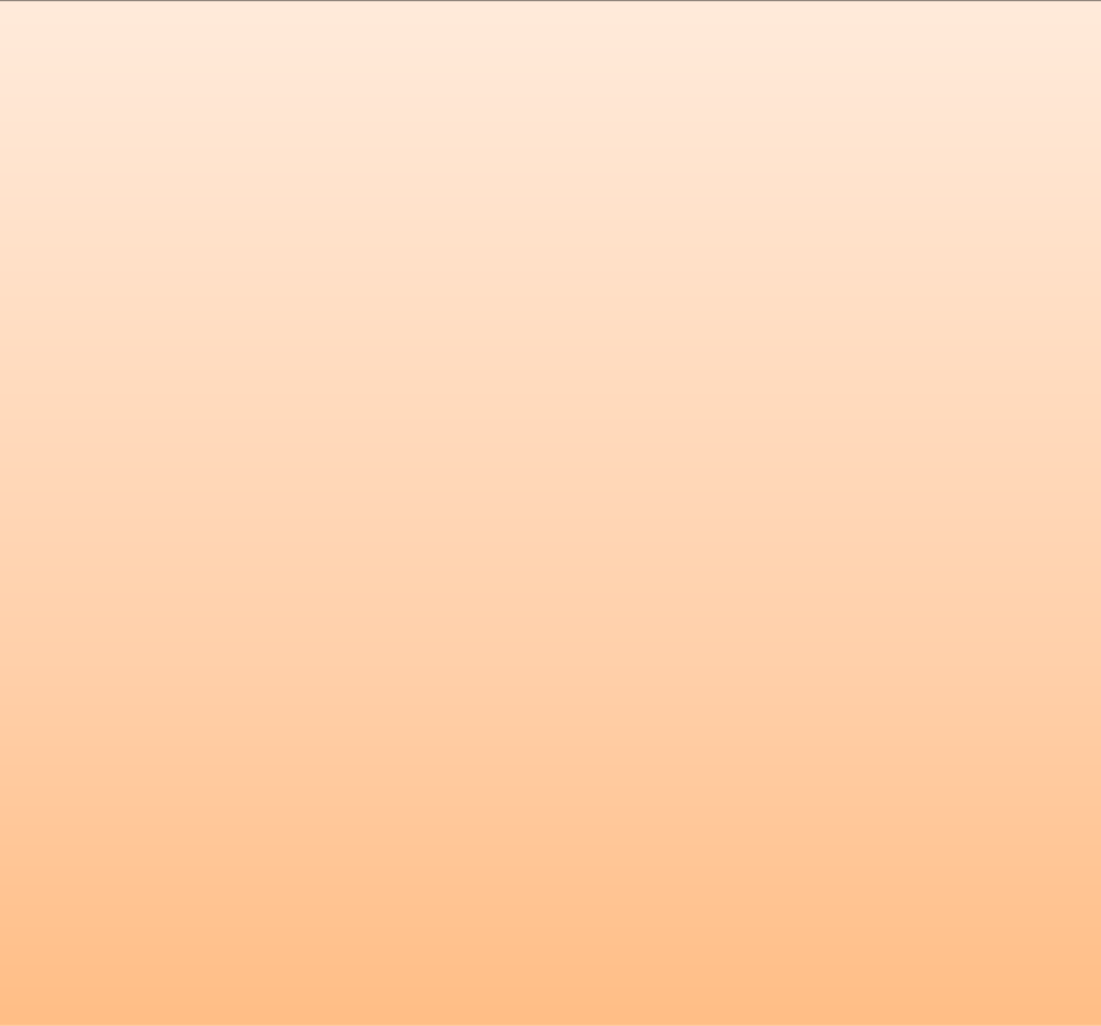 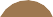 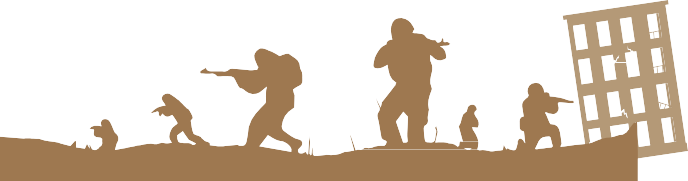 ★ 各直轄市、縣（市）急救責任醫院名稱及地址，由地方政府依 所	行政區域之實際資訊提供
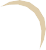 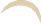 18
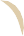 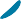 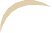 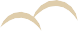 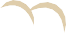 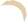 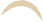 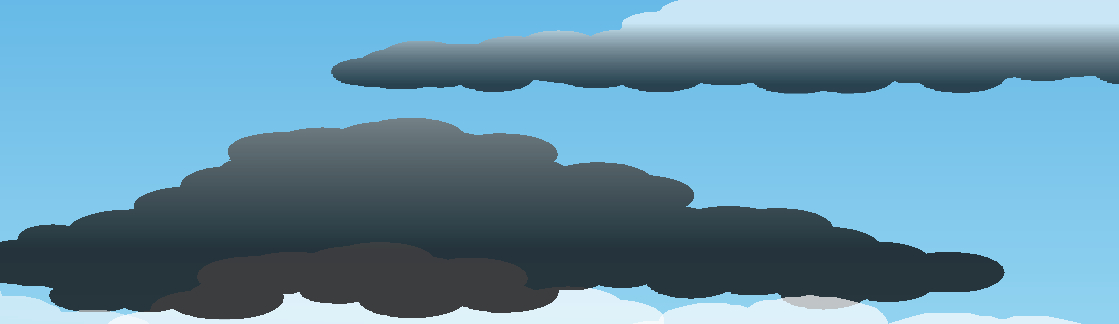 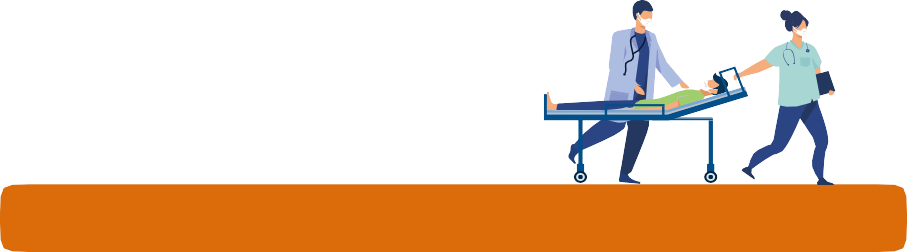 臺南市急救站分布表
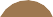 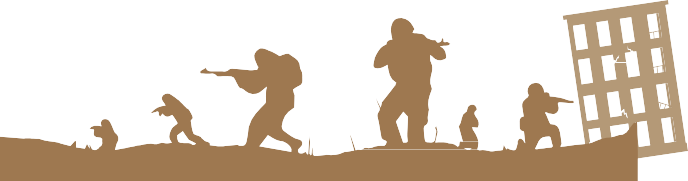 ★ 各直轄市、縣（市）急救責任醫院名稱及地址，
由地方政府依 所轄行政區域之實際資訊提供
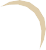 19
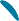 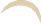 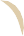 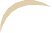 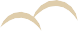 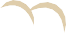 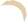 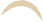 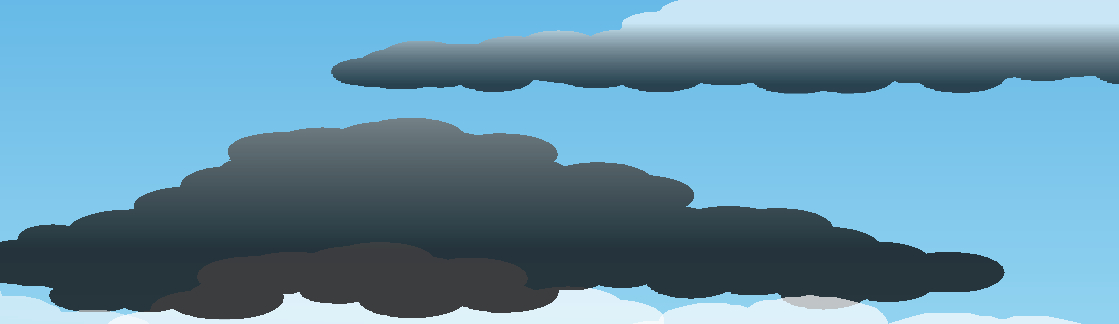 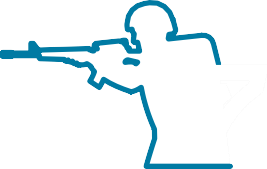 7
民生必需品短缺應處
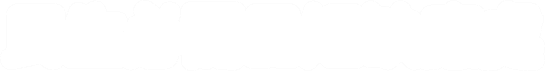 臺南市急救站分布表
某縣公庫糧倉遭破壞，經大眾傳播媒體報導後，肇生許多民生必需品搶購私囤情事，已無法供貨，民 眾如何應處?
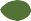 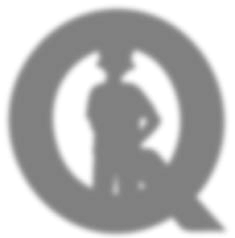 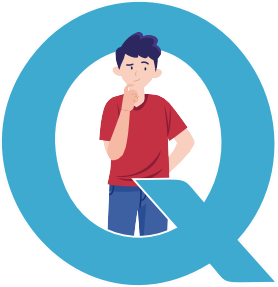 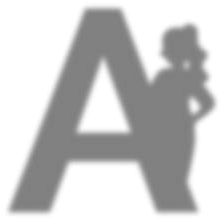 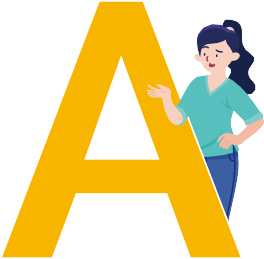 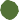 我們要先知道 !
部會業管權責
行政院公告實施民生必需品配售，分由農業委員會農糧署負責食米；經濟部負責食用油、鹽、液化石油氣之全國能量調度分配與配售政策
監視調查市場各項民生必需品交易、價格及貨源庫存等情
況，並加強取締囤積
調整減量配售，並緊急對外採購民生必需品
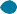 區公所(里長)職責
掌握民眾民生必需品短缺情形，並引導前往鄰近配售站購買
地方政府業管權責
相關局處負責轄區民生必需品價格調查管控，依行政區域開設配售站，供民眾分流購買
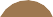 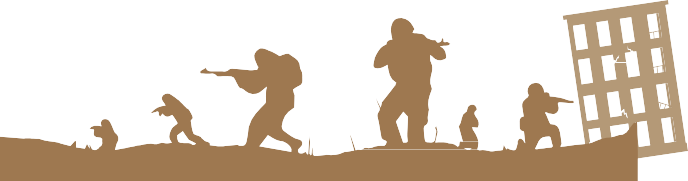 20
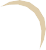 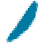 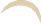 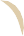 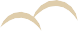 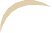 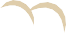 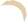 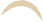 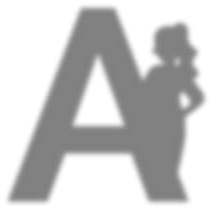 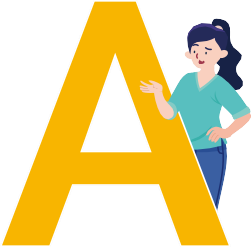 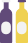 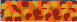 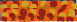 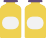 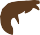 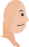 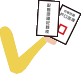 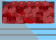 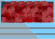 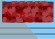 我們先記住以下幾點
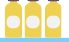 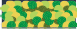 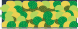 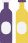 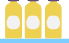 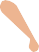 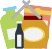 按公告配售之時間地點，依所在鄉（鎮、市、區）配售站通知，至指定配售站，按規定項目數量計價購買所配額之民生必需品
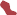 持戶口名簿
攜帶配售憑證紀錄表
臺南市
民生必需品配售站分布表
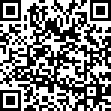 臺南市政府經濟發展局
https://economic.tainan.gov.tw/
★ 各直轄市、縣（市）民生必需品配售站名稱、設施名稱（地  址）、配售里別、配售人口數，由地方政府依所轄行政區域之 實際資訊提供
21
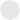 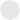 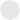 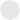 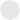 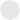 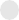 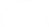 8 防災（戰備）物資
及救護準備
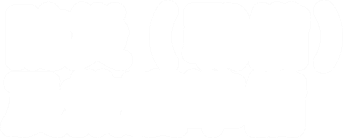 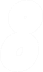 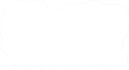 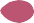 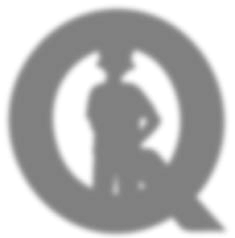 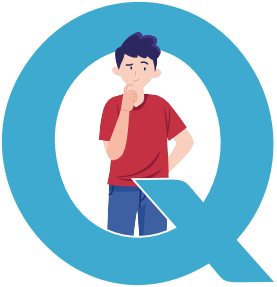 凌晨突然發生大規模的災難（害）（如空襲、地震）
，某區公所廣播宣導民眾儘速
避難，為因應此類突發狀況，平時應該完成哪些防災（戰備
） 物資及救護準備？
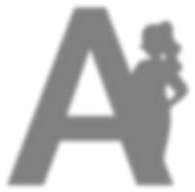 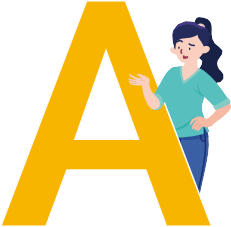 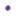 我們要先知道 !
部會業管權責
行政院災害防救辦公室主管全國災害防救政策頒定
內政部消防署主管全國風、火、震災害防救 指揮調度
衛生福利部主管全國
（緊急） 衛生醫療救護體系
內政部消防署及衛生福利部均有建議平時家庭
（個人）防災物資與救
護包之準備品項
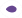 地方政府業管權責
消防局與衛生局依轄區地理環境，建議家庭（個人）防災物資與救護包之準備品項，宣導民眾平時應完成購置準備
■
區公所(里長)職責
於村里辦公處購置防災（戰備）物資、緊急避難包及急救醫療箱數份，供民眾應急使用，並宣導各戶應完成準備
22
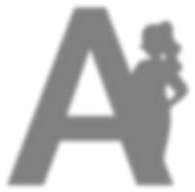 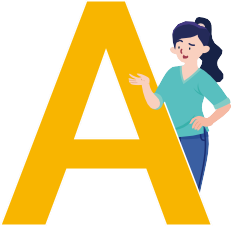 我們要 先準備好
防災物資
緊急避難包
衣物、手電筒、重要證件、
食物、飲水、急救藥品
▼
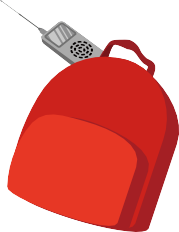 食物、飲水、衣物、現金、地圖、照明及通訊設備
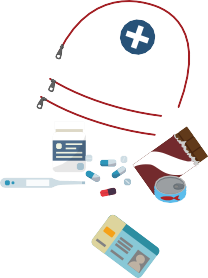 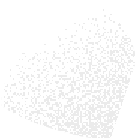 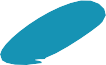 3 天份的物資 ▼
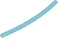 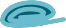 個人：準備急救包家庭：準備急救箱
急救用品急 ▼
救箱
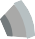 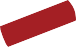 藥物過敏資訊及重大疾病可
製做小卡紀錄隨身攜帶
個人醫療紀錄▼
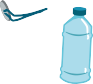 與慢性病藥品
個人急救用品及家庭急救箱
藥品	工具
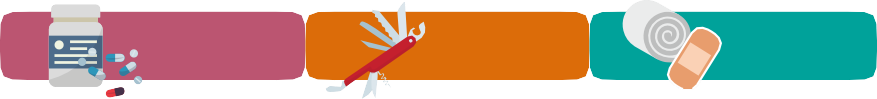 耗材
23
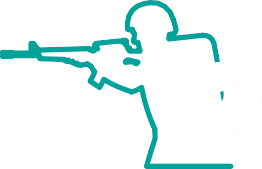 9
生存基礎知識
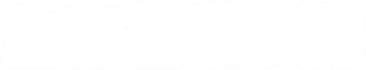 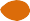 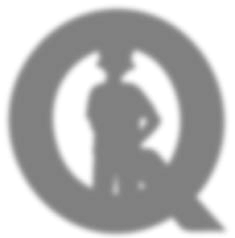 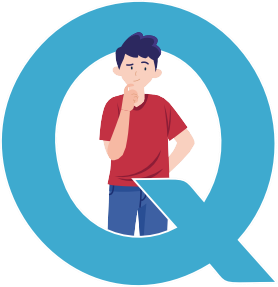 敵軍針對本島持續空襲轟炸，地面民生基礎設施損毀，水、電、瓦斯等供給均無法立即修復，民眾如何提高生存率?

我們要先知道!
部會業管權責
教育部平時於高中（職）、大專院校全民國防教育課程中，納入生存基礎訓練課程，藉由課程訓練及實際操作生存技能，提升戰時或緊急狀況自身生存能力
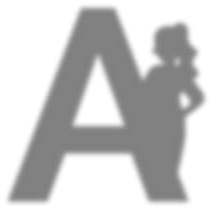 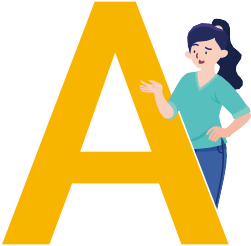 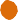 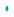 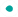 地方政府業管權責
教育局（處）針對地區內高中（ 職） 全民國防教育課程，協助提供所需教材及場地，聘請（遴選）具生存技能師資，熟悉磨練習得知識
戰（災害）時協助轄內學校編
組成立防護團，依需求投入協
助服勤
區公所里長職責
平時統計村里內相關生存所需物資、器具及專業人員數量
戰（ 災害）時協助安置災民，提供維生所需物資並統計回報上級 需求，以利救援部隊抵達 協助
24
災害（ 難） 發生時應保持冷靜， 確認自身及周邊人員身體狀況，尋找可維生的物資及器具，運用求生技能維持個人生理狀況
。適切向外發出救援訊息
。

求生基礎必需品建議表
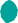 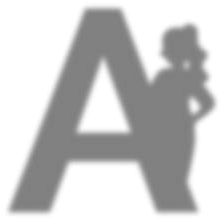 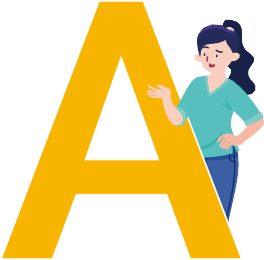 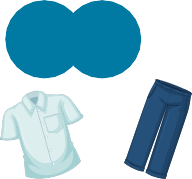 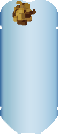 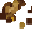 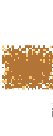 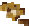 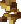 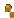 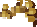 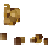 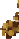 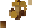 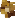 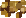 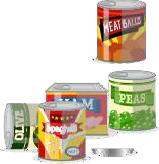 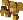 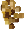 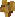 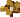 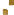 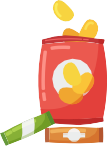 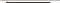 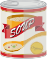 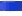 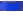 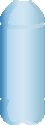 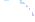 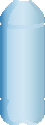 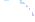 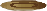 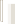 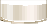 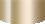 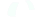 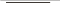 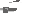 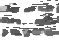 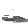 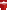 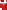 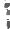 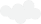 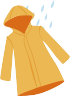 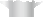 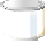 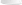 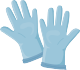 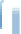 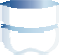 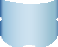 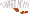 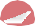 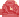 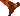 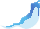 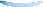 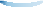 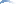 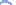 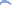 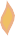 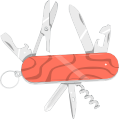 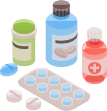 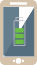 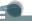 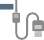 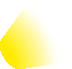 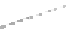 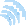 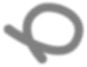 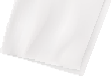 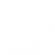 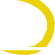 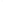 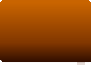 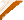 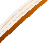 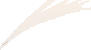 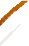 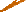 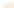 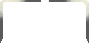 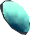 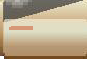 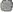 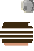 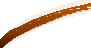 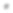 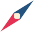 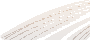 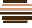 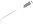 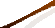 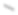 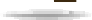 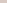 25
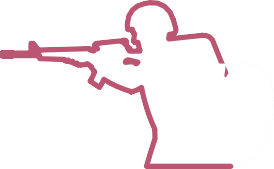 10
緊急報案專線
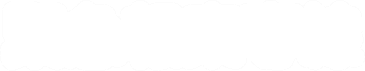 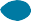 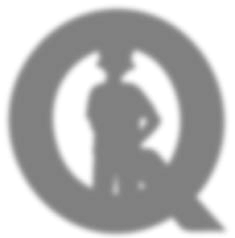 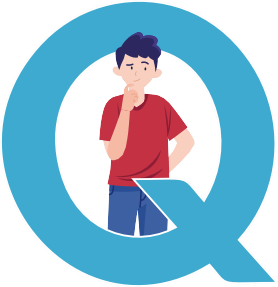 國家發生緊急狀態，如地震、土石流等狀況，頓時停電、停水、手機訊號微弱，這時你若需要協助，該撥打哪些電話呢？
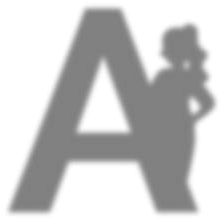 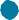 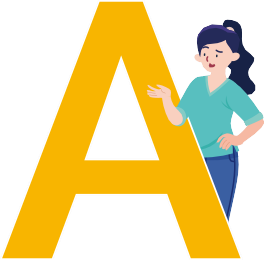 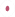 我們要
先知道!
部會業管權責
國家通訊傳播委員會業管國內各家電信公司之通信訊號來源，負有督導電話機具通訊穩定之責
內政部警政署與消防署主責全國災害（難）與緊急事故之
應變，相關報案專線均由以上兩機關管制執行
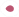 區公所(里長)職責
於村里辦公處及轄區重要處所（ 如活動中心、學校）張貼告示緊急狀況報案文宣，以提醒民眾關注
地方政府業管權責
警察局及消防局負責掌握轄區民眾報案之狀況，通報上級、鄰近單位，派員應處後回復處置狀況
26
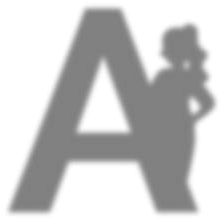 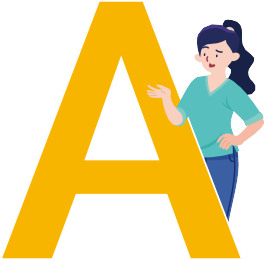 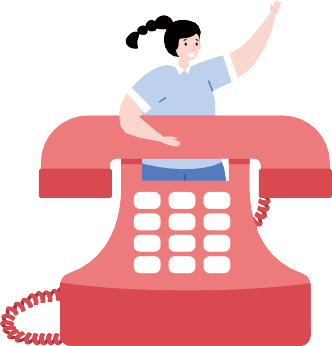 再來我們必須認識
報案時機
備考
系統採數位網路無線交換機，可切換自動電話報案方式受理，不影響救護
緊急報案
專線
發生重大災難時
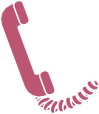 119
配合 「 手機定 位 功能」，可以自動顯示報案人所在位置，有利警力派遣速度
發現他人違法犯罪，威脅到個人的生命財產安全、有緊急需要協（救）助時
警政專線
110
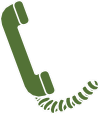 當災難發生而電話線路不通或壅塞，可以透過直撥「1991」留言互報平安
重大災害（ 難） 發生，而電話線路不通或壅塞時
報平安專線
1991
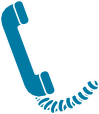 收訊不佳時，可手機撥打「112 」即可轉接警察局或消防局
當所在位置手機收訊不佳，而有緊急狀況需救難時
緊急救難
專線
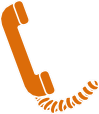 112
27
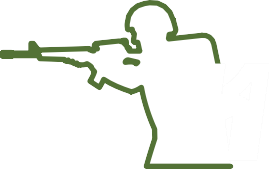 11
後備軍人動員資訊
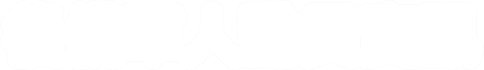 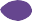 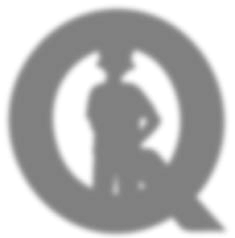 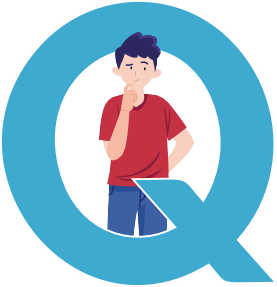 某後備軍人民眾自電視新聞臺看到「 ○○ 甲 字 第 ⅩⅩ 號之動員符號」後備軍人 動員報到的新聞跑馬燈， 這時該怎麼辦？
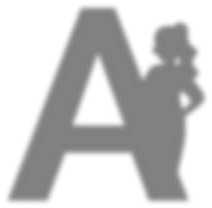 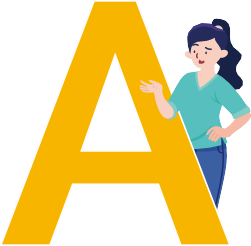 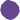 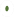 我們要先知道!
部會業管權責
準戰時經總統核定後發布緊急命令（內含人、物力動員命令），國防部即透過廣電媒播公布全國後備動員資訊，召集列管之後備軍人編成部隊，遂行作戰任務
為縮短動員時程，凡納編戰時動員之後備軍人，國防部每年初均會寄發動員召集預告書，先期告知動員召集令下達後相關訊息與配合事項
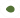 區公所(里長)職責
引導警察送達召集令，若遇應召員不在家（遠出或非居住地），即協助調查去蹤，以利召集令送達
地方政府業管權責
警察局派員並搭配轄區後備輔導幹部傳遞動員召 集令， 親送至應召員接收
（或家屬代收）
28
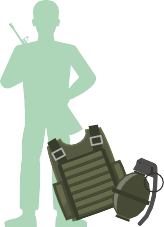 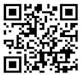 29
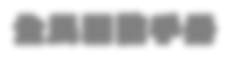 全民國防手
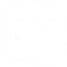 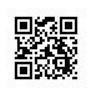 https://bca.tainan.gov.tw/
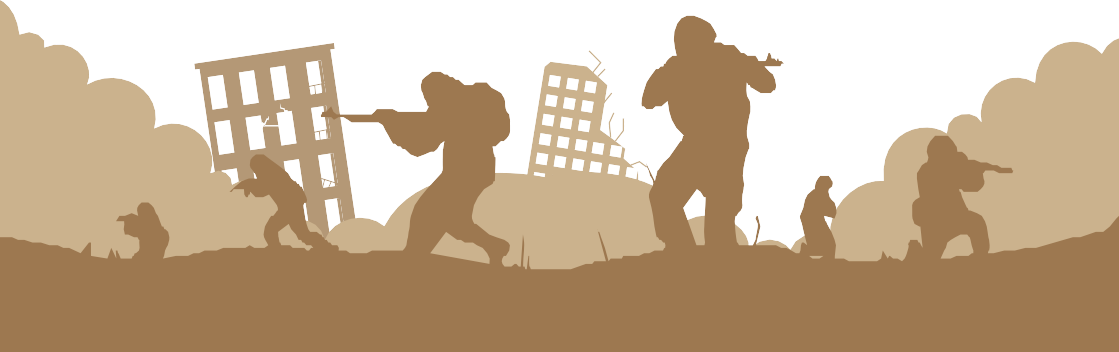